Multiple SERS detection of phenol derivatives in tap water
A. Carreira-Casais1,V. Montes-García2 , I. Pastoriza-Santos2, M. Prieto1, J. Simal-Gándara1 J. Pérez-Juste2
1Nutrition and Bromatology Group, Department of Analytical and Food Chemistry, Faculty of Science, University of Vigo, Vigo, Spain.
2Department of Physical Chemistry, Biomedic Research Center of Galicia (CINBIO) University of Vigo, Vigo, Spain.
jsimal@uvigo.es     juste@uvigo.es
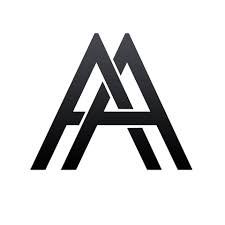 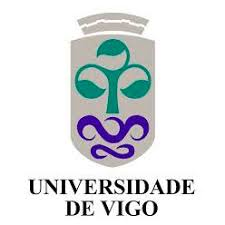 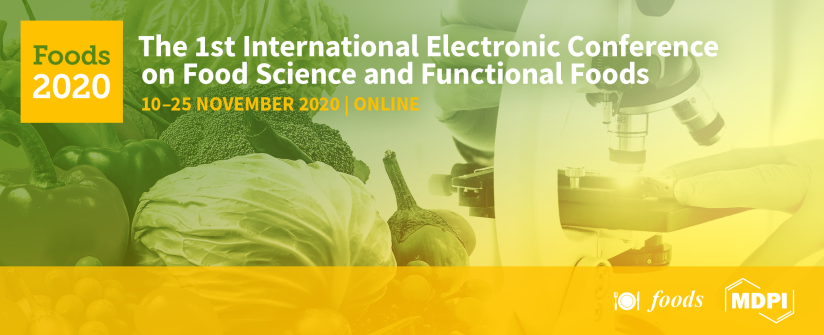 INDEX
Introduction
Why phenols are important?
Phenols detection
Why we had employed SERS?
Aim
Results
Conclusion
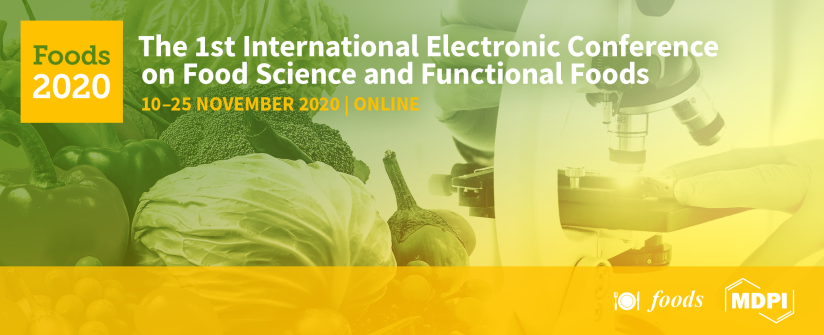 INTRODUCTION
WHY ARE PHENOL DERIVATIVES IMPORTANT FOR US? 
a) Some phenol derivatives are employed as pesticides or are metabolites of pollutants.
b) They are produced by oil industry and are widely distributed in soils and water.
c) Many of them are really    noxious for human health.
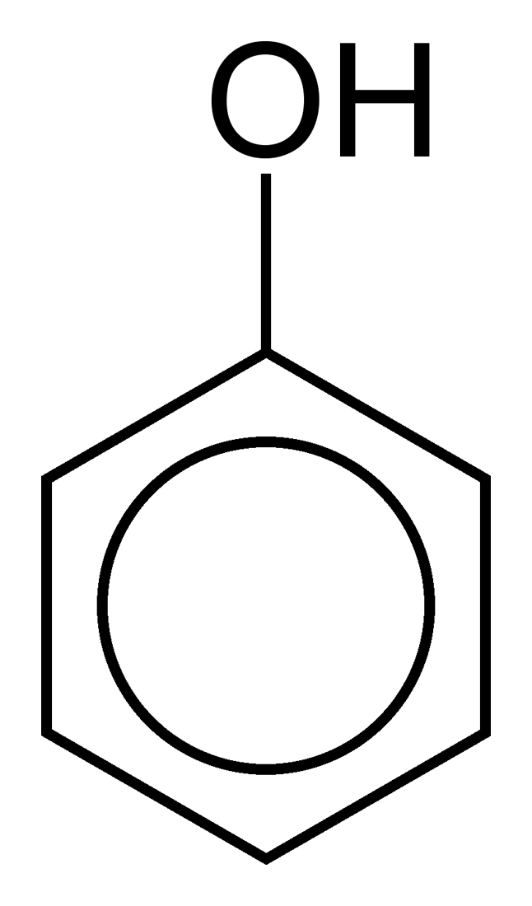 INTRODUCTION
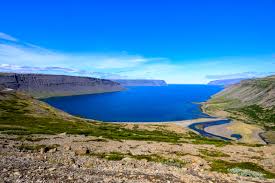 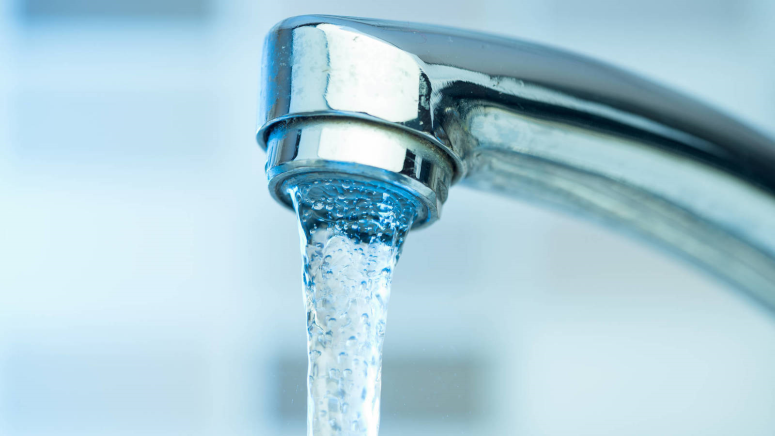 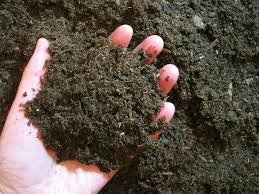 INTRODUCTION
PHENOLS DETECTION
We prove a method to demonstrate that we are able to detect  PHENOL, O-CRESOL AND 1-NAPHTHOL in tap water using Surface-enhanced Raman spectroscopy (SERS).
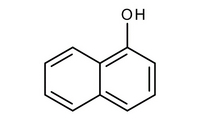 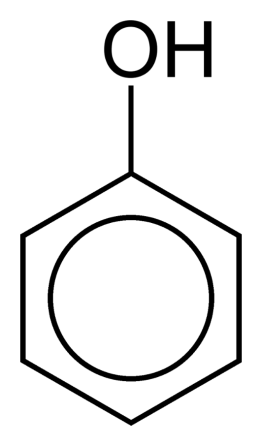 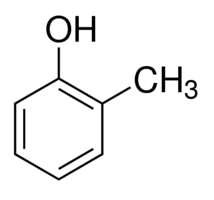 INTRODUCTION
WHY WE HAD EMPLOY SERS?
SERS is a really powerful method that allow us to detect pollutants without a great preparation of the sample.
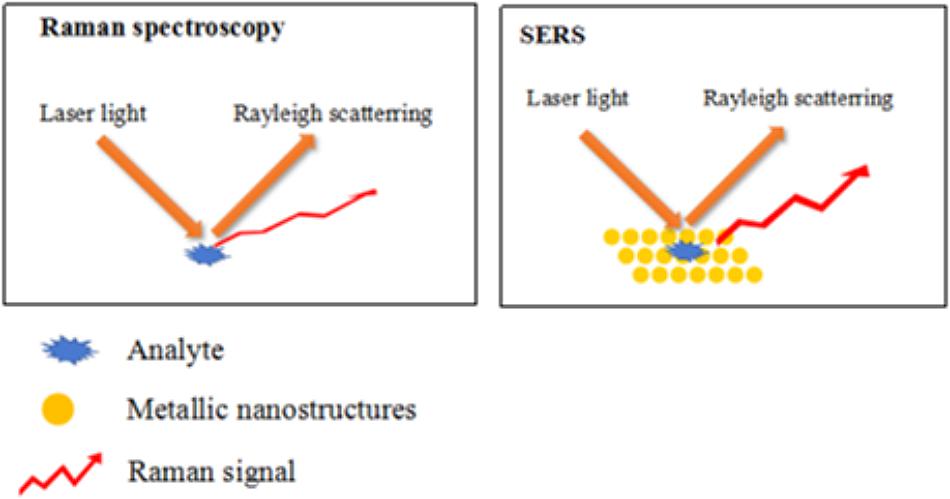 Zhao et al., Front. Microbiol, 2018
INTRODUCTION
The method is based on the colorimetric reaction between a phenol and the indophenol (Gibbs reactive) to form and indophenolate. Our aim is to determitate phenols simultaneously
UV-VIS
Conditions: t: 2500 s ; Gibss Reagent Concentration (DBQC) 5X10-5  M
Green-colored product
Colorless
RESULTS Plasmonic Substrates
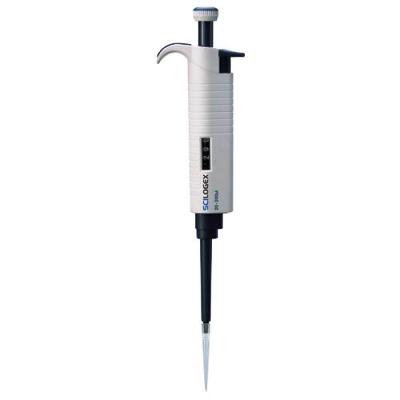 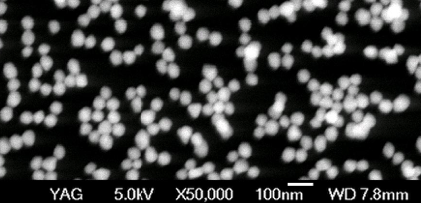 Plasmonic substrates were made with 60 nm Au@Nps
RESULTS Phenol calibration
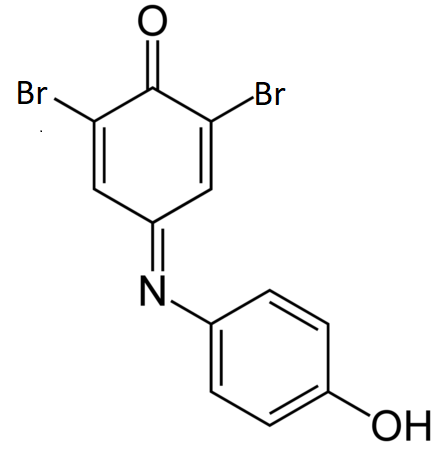 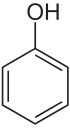 phenol 5 µM
phenol 1 µM
phenol 0.25 µM
dbqc
Each spectra and  point is the average of 16 single spectra
Fitted using a Hill-Langmuir equation y = A1 x (exp) (-x/t1) +y0
RESULTS First Step for Multiplex detection
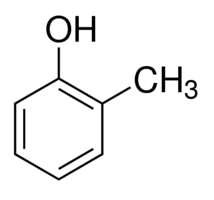 1-naphthol 5 µM
phenol 5 µM
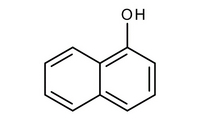 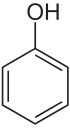 o-cresol 5 µM
WE COMPARE 3 SAMPLES AT THE SAME CONCENTRATION
RESULTS First Step for Multiplex detection
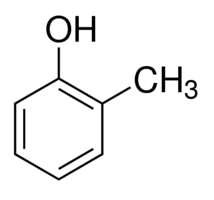 o-cresol 5 µM
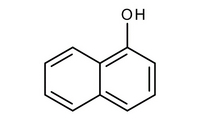 1-naphthol 5 µM
phenol 5 µM
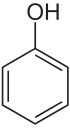 WE COMPARE 3 SAMPLES AT THE SAME CONCENTRATION
RESULTSSemiquantitative detection
1-naphthol/o-cresol Binary Mixture
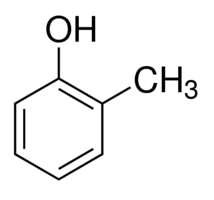 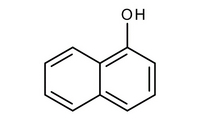 Binary Mixture 1:1 5 µM
and
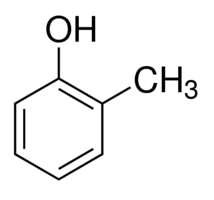 o-cresol 5 µM
1-naphthol 5 µM
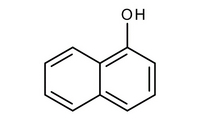 Semi-quantitative detection performed as Zou, S. et al., Sci. Rep. 2017, 7.
RESULTSSemiquantitative detection
1-naphthol/o-cresol Binary Mixture
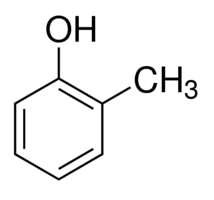 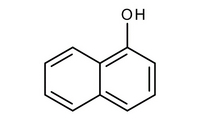 and
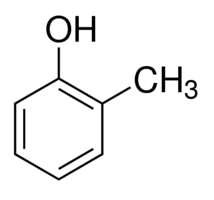 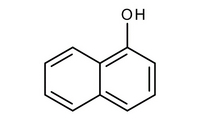 Semi-quantitative detection performed as Zou, S. et al., Sci. Rep. 2017, 7.
RESULTSSemiquantitative detection
phenol / 1-naphthol Binary Mixture
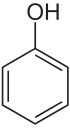 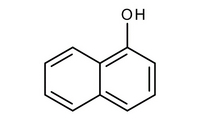 and
Binary mixture 1:1 5 µM
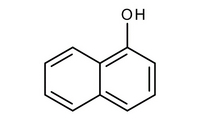 1-naphthol 5 µM
phenol 5 µM
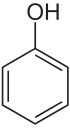 RESULTSSemiquantitative detection
phenol / 1-naphthol Binary Mixture
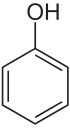 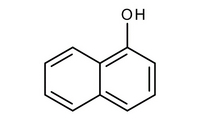 and
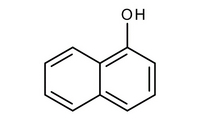 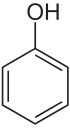 RESULTSSemiquantitative detection
phenol/ o-cresol  Binary Mixture
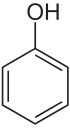 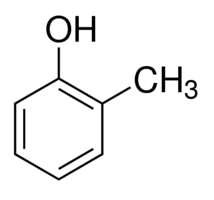 Binary mixture 1:1 5 µM
and
o-cresol 5 µm
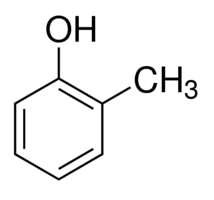 phenol 5 µM
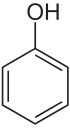 RESULTSSemiquantitative detection
phenol/ o-cresol  Binary Mixture
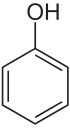 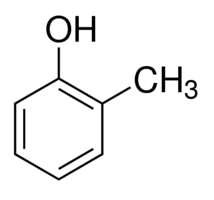 and
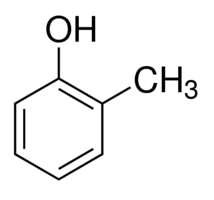 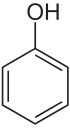 CONCLUSIONS
1) This method allow to quantify the amount of this 3 phenol derivatives, and to differenciate between them.
2) This method allow to perform a semi-quantitative determination of binary mixtures.
3) We purpose that this experiment could be a new step in the rapid-screening of contamination in water.

On going work:
-Semiquantitative detection of ternary mixtures.
ACKNOWLEDGEMENTS
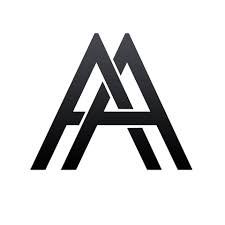 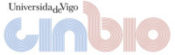 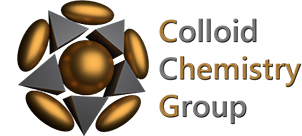 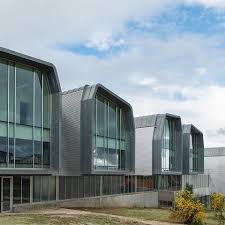 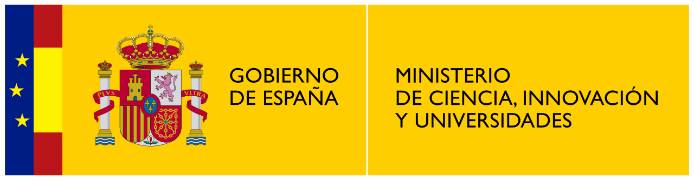 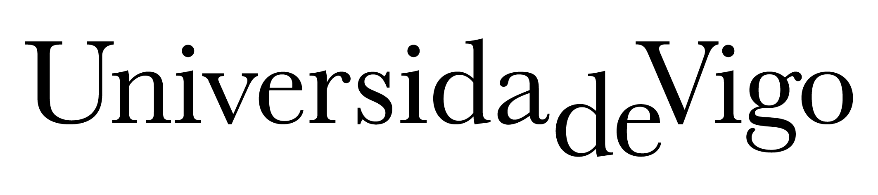 Anxo Carreira-Casais thanks the Ministerio de CIencia, Innovación y Universidades for his FPU 16/06135 fellowship.